Vliv substituentů umístěných na benzenovém jádřena průběh další substituce
Indukční efekt
posun elektronů vyvolaný přítomností polárně kovalentní vazby
 symbol I

 +I efekt - vyvolávají atomy nebo skupiny atomů, které přitahují 
	elektrony méně než atom H
	 - např.  -S-, -O- , alkyly		
					 M – atom elektropozitivního prvku

					d δ- 1 > dδ-2 > d δ -3

-I efekt - vyvolávají atomy nebo skupiny atomů, které přitahují 
	elektrony více než atom H 
	 - např. -OR, -NH2, halogeny, -NO2
					 X – atom elektronegativního prvku
						
					d δ +1 > d δ +2 > d δ +3
Mezomerní efekt
Posun elektronů násobných vazeb a volných elektronových párů
 Symbol M

+M efekt - vyvolávají atomy nebo skupiny, které poskytují volný 
	elektronový pár a zvyšují elektronovou hustotu na uhlíku 
	s násobnou vazbou nebo na aromatickém systému.
 Zvyšuje se el. hustota na C atomech 2, 4, 6
 Substituce probíhá do poloh o- nebo p-
 např. –O-, -OH, -OR, -NH2, -halogeny
Mezomerní efekt
-M efekt - vyvolávají skupiny (s násobnou vazbou), které elektrony 
	odčerpávají – dochází tak k elektronovému zředění
 Snižuje se π-hustota v konjugovaném systému
 Substituce probíhá do poloh m-
 např. –NO2, -CHO, -COOH, -CN
Vliv substituentů umístěných na benzenovém jádřena průběh další substituce
Všechny uhlíky v cyklu jsou rovnocenné.
	(při el. substituci benzenu se může substituent navázat na libovolný uhlík)


Jiná situace nastane v případě již umístěného jiného substituentu na aromatickém jádře.
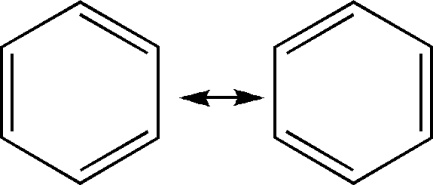 Dělení substituentů:	
Substituenty 1. třídy
Substituenty 2. třídy
[Speaker Notes: Sigma komplex se může]
Substituenty 1. třídy

 Zvyšují elektronovou hustotu na aromatickém jádře
 Řídí další substituci do poloh o- a p-
 alkyl, aryl, -OH, -X, -NH2, -SH, -NO 
+M efekt a +I nebo +I efekt
	 +M převládá nad –I efektem
	+M a +I efekt = další zvýšení elektronové hustoty 
		na aromatickém jádře.

	+M a –I efekt = působení proti sobě
Substituenty 1. třídy

Poloha ortho nebo para?

 Substituent s +M efektem	p-
 Substituent s +I efektem	o-
 Čím je substituent na aromatickém jádře objemnější,
	čím objemnější skupina má být navázána 	p-
Substituenty 2. třídy

 Snižují elektronovou hustotu na aromatickém jádře
 Řídí další substituci do poloh m-
     -NO2, -SO3H, -COOH, -CN, -CONH2, -CHO, -COR
     -M a –I efekt

 Na atomu poutaném k aromatickému jádru 
	je úplný / částečný + náboj.
 Elektrofilní substituce probíhají obtížněji.
Případ více substituentů

 2 stejné substituenty v poloze p- 	

 2 různé substituenty v poloze p- 
(jeden substituent 1. třídy, jeden substituent 2. třídy)

 Svou roli hraje převládající dirigující vliv i velikost substituentů.
ZDROJE

 MAREČEK, Aleš - HONZA, Jaroslav. Chemie pro čtyřletá gymnázia - 2.díl. 
	(druhé přepracované vydání). Olomouc : Nakladatelství Olomouc,
	1998. 119 s. ISBN 80-7182-05.

gvm.vm.cz/people/holikova/vyuka/Organická%20chemie/Areny.pdf
 ceskolipska.cz/files/58/mo_18.doc
 www.vscht.cz/uoch/cz/skupiny/svoboda_new/.../aromaty.doc